Cours 6:La gestion et le traitement des déchets
1) Définition du déchet:
*Étymologiquement, le déchet vient de déchoir (tomber), c'est ce dont on ne veut plus, ce que l’on ‘’jette’’
*Le déchet au regard de l’économie:

Tout objet ou matière qui n’a aucune valeur économique et marchande  pour son détenteur. Néanmoins, il peut servir à des matières premières ou secondaires pour la fabrication d’autres produits
*Le déchet au sens juridique:

‘’ Tout résidu d'un processus de production, de transformation ou d'utilisation, toute substance, matériau, produit, plus généralement, tout bien meuble abandonné ou son détenteur destine à l'abandon ’’

(loi 01-19 relative a la gestion des déchets)
[Speaker Notes: Étymologie: l’origine des mots]
2) Classes des déchets:
La loi 01-19 relative a la gestion et au traitement des déchets, classifie les déchets en fonction des catégories suivantes:
A/ Les déchets ménagers et assimilés (DMA):
Ce sont les déchets générés par les ménages et  ceux qui sont leurs similaires par la nature tel  les déchets commerciaux et artisanaux
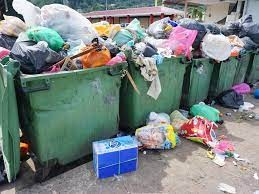 B/ Déchets Inertes (DI):
Ce sont les déchets qui  sont issus des travaux de construction et    de démolition, sorties des chantiers et des carrières. 
Ces déchets se caractérisent par le fait  qui ne subissent  aumodification ou réaction biologique  ou physico –chimique, et ils ne sont absolument  pas préjudiciable pour l’environnement
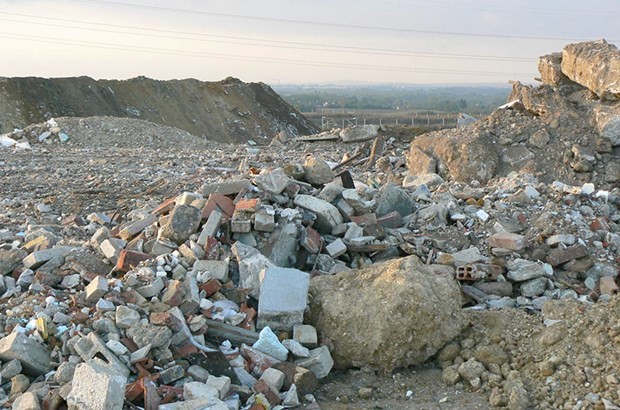 C/ Déchets  spéciaux (DS): 
Ce sont ceux qui sont issus des activités industrielles, agricoles et hospitalières, et qui en raison de leur nature et de leurs matières qu’ils contiennent ne peuvent pas être collectés dans les mêmes conditions que les déchets ménagers et les déchets inertes
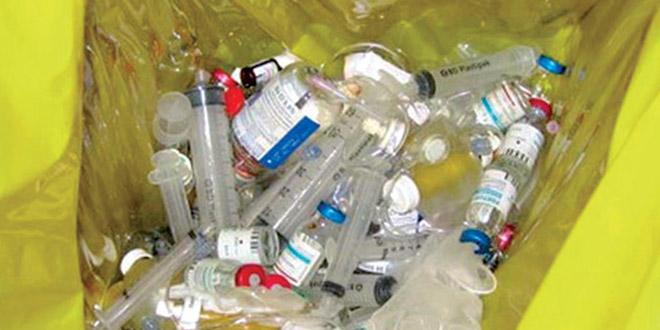 D/ Déchets spéciaux et dangereux (DSD) : 
Ce sont les déchets qui par leurs nature et par les constituants nocifs qu’ils contiennent peuvent nuire a la santé publique et a l’environnement
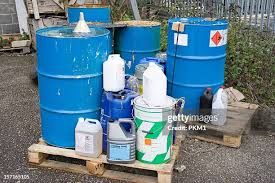 * Intérét de la classification des déchets :
L’intérêt de la classification des déchets est de faciliter la gestion et le traitement des déchets, plus précisément l’anticipation des modes et des moyens de collecte ainsi que leur orientation vers les filières de valorisation adaptées. 
De plus, sur le plan juridique, la classification permet d’apprécier la responsabilité des producteurs des déchets et l’impact de leurs activités sur l’environnement et la santé humaine.
3) La gestion des déchets :
La gestion des déchets englobe, de manière générale, toute activité participant à l’organisation de la prise en charge des déchets depuis leur production jusqu’à leur traitement final
«Toute opération relative à la collecte, au tri, au transport, au stockage, à la valorisation et à l’élimination des déchets, y compris le contrôle de ces opérations».     

( Loi 01-19 relative a la gestion des déchets )
3-1/ Étapes de la gestion des déchets :
A/ L’enlévement des déchets: 

En entend par enlèvement, l'ensemble des opérations ayant pour objet l'évacuation des déchets urbains, lesquelles comprennent:

                               Le pré collecte     +    La collecte et le transport.
Le pré collecte :

La phase qui consiste à amener les déchets de leur lieu de production au lieu de prise en charge par le service public. Elle est généralement réalisée par l'habitant ou parfois par l’éboueur.
La collecte:

C’est l’évacuation des déchets vers une destination appropriée (Décharge, Centre de tri, Station de transfert.... etc.), une bonne collecte des déchets a pour objet de libérer le plus vite possible l’homme de ses déchets
[Speaker Notes: Les stations de transfert (S.T.) permettent d’optimiser les coûts de transport des déchets vers leur destination, généralement éloigné du lieu de production.
Les camions de collecte pleins déchargent les déchets urbains dans le S.T. avant de poursuivre leur tournée.]
La mise en place d’un système de collecte des ordures ménagères est fonction des besoins à satisfaire et des divers impératifs à observer, les données de base sont :*La population à desservir et la quantité et la catégorie des déchets produits.*Le caractère urbain, rural ou semi-rural de la localité à desservir. *Le caractère de chaque quartier (centre d’affaires, périphérie, résidence).
La collecte sélective:
La collecte sélective consiste à séparer et à trier les déchets et à les répartir sur divers récipients pouvant être des conteneurs, des poubelles ou des sacs.
La population dispose généralement de 3 à 4 types de récipients de collecte Le mode de collecte sélective des déchets,
Est une gestion écologique avec des retombées économique
Elle permet une récupération plus facile de produits ayant une certaine valeur
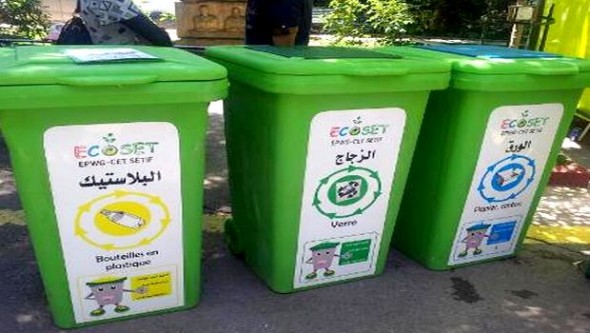 Modes de collecte des déchets
Collecte en porte a porte
Collecte en apport volontaire
Acte d'aller dans un lieu particulier (point de regroupement) pour y déposer ses déchets.
Récupérer les déchets directement au domicile de l'usager, devant chez lui.
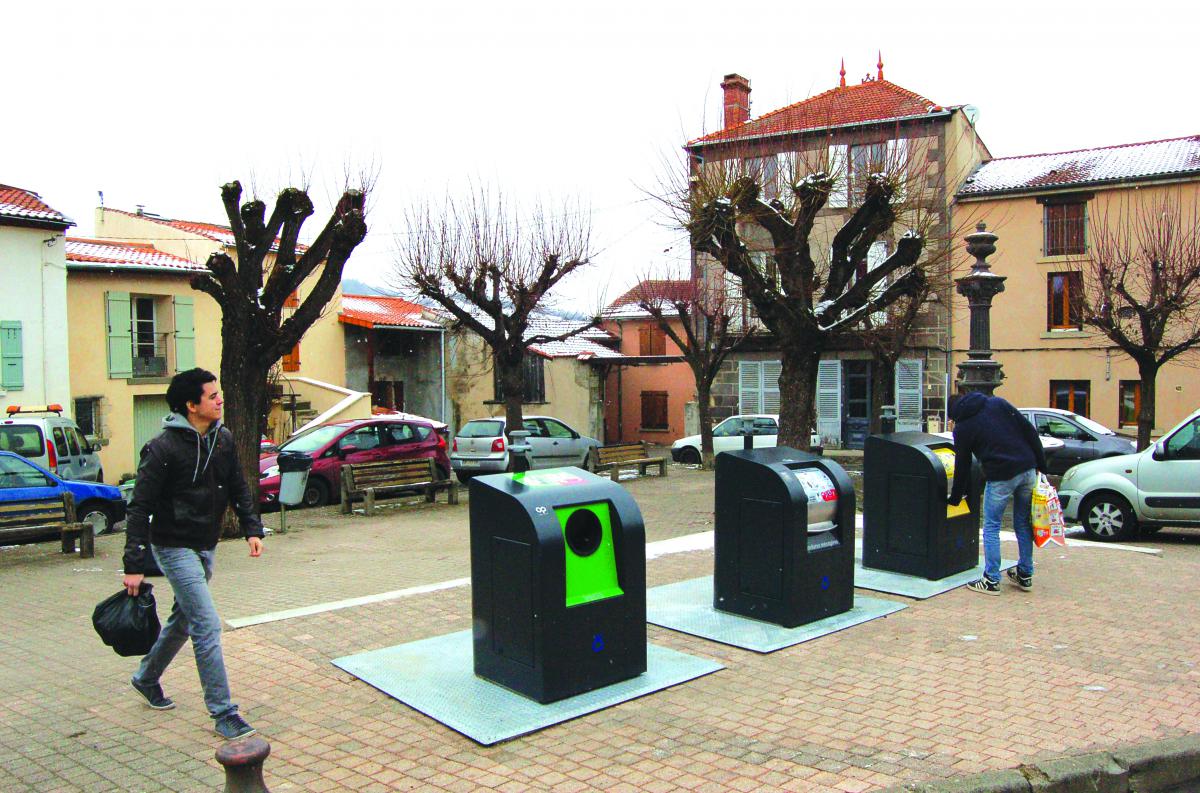 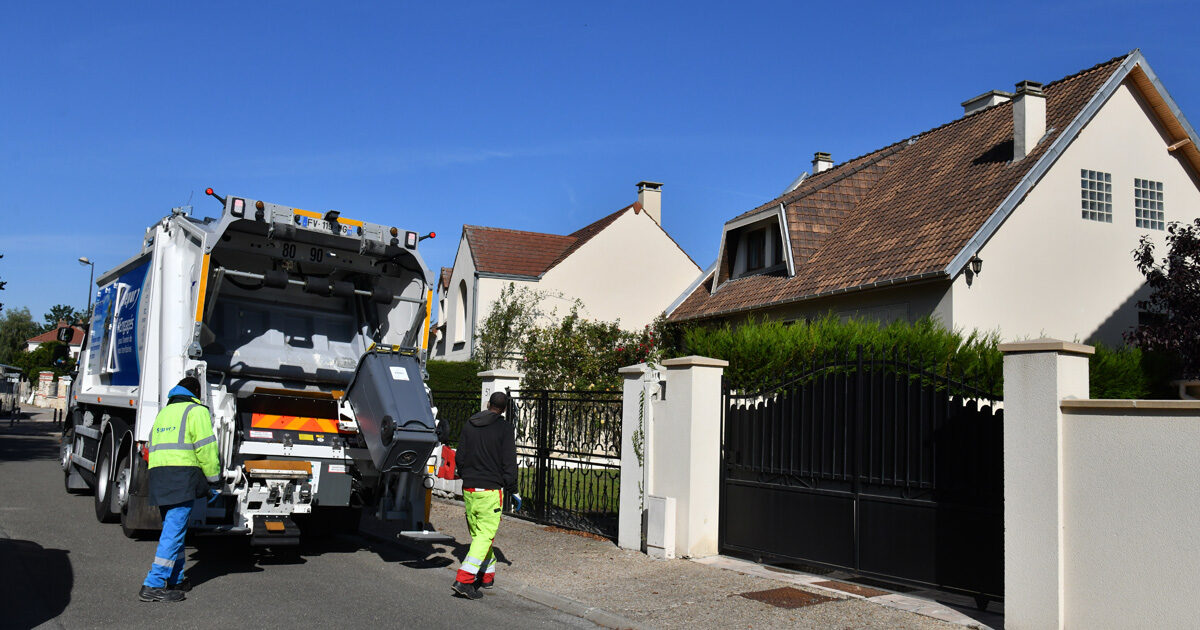 B/ Le transport des déchets :

Le transport est la phase au cours de laquelle les ordures sont acheminées vers une destination appropriée : décharge, usine de traitement..... etc. 
Les différents types de collecte des déchets urbains font intervenir des modes de transport urbain allant des plus rudimentaires (charrettes) aux plus sophistiqués, comme les camions-bennes 
Le choix des matériels de collecte dépend des caractéristiques de la ville desservie, du type de pré collecte et des ressources financières de la municipalité
C/ La valorisation des déchets:
« cycling » en anglais, désigne  l'ensemble des opérations effectuées sur un objet inutile afin de le rendre à nouveau utile. 
Le principe de la valorisation est de considérer les déchets comme des ressources à exploiter et non pas des rejets qu’il faut s’en débarrasser.
En effet, la valorisation permet de faire des économies sur l’achat et l’utilisation des matières premières, elle permet de rallonger l’utilisation et la durée des matières, c’est un principe à la fois écologique et économique
Types de valorisation des déchets
Le compostage: 
La décomposition des déchets organiques et biodégradables par les micro-organismes (bactéries) en présence de l’oxygène et de l’humidité afin de fabriquer ce qu’on appelle le compost ou l’engrais.
Le compostage n’est faisable que pour les déchets biodégradables, dont la durée de la décomposition est inférieur a six mois (restes de repas, feuilles d’arbres, gazons, papier… etc.)
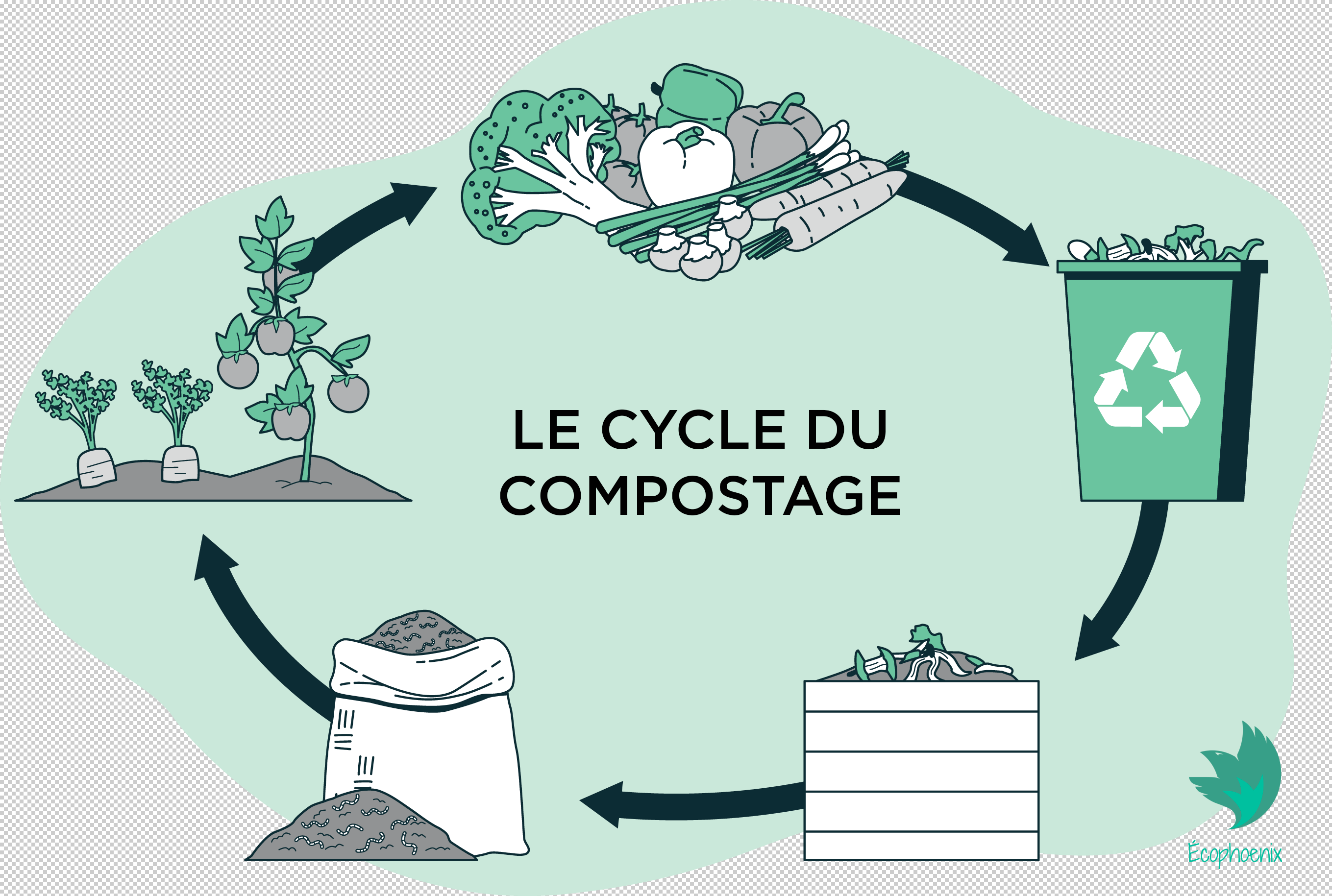 [Speaker Notes: Le compostage est un processus strictement naturel]
La méthanisation :
Appelée également la digestion anaérobie, elle désigne la décomposition des déchets organiques en absence de l’oxygène par des micro-organismes, ce processus consiste a la transformation des matières organiques en CO2 ou en CH4 ainsi que le résidu solide (le digestat).
Les résultats de la méthanisation peuvent être utiles comme source d’énergie, notamment le biogaz (CH4) qui peut remplacer les énergies fossiles pour fabriquer de l’électricité, sans compter le résidu solide qui sert à fertiliser les sols.
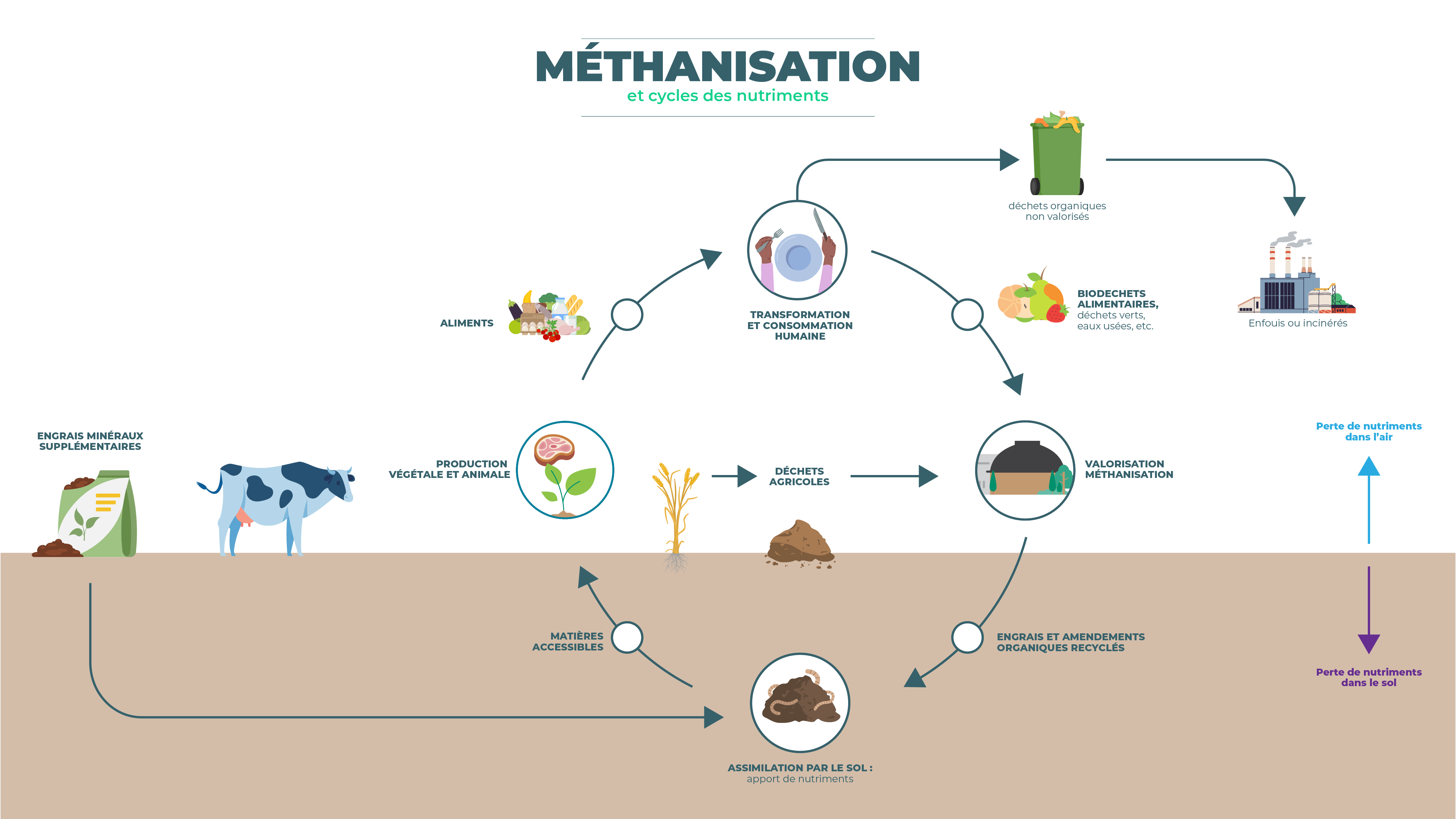 L’incinération :
L’incinération est considérée comme le dernier choix des modes de valorisation. On y a recourt lorsque les déchets ne sont plus récupérables. C’est la combustion des déchets dans le but de réduire leurs masse et de produire de l’énergie.
Les retombés de l’incinération sont :
         Les mâchefers qui sont des résidus solides imbrulés ressemblant à la pierre, ils sont souvent utilisés comme remblais dans les travaux routiers.
         Les cendres qui résultent de l’épuration des fumés. La chaleur dégagé est utilisée pour alimenter un réseau de chaleur urbain ou des industriels avoisinants et de la production de l’électricité.
Cependant, l’incinération engendre des problèmes environnementaux énormes, notamment de la pollution atmosphérique à travers les fumés chargés de CO2 et de dioxine.
D/ Fin de vie des déchets (L’élimnation des déchets):
Les stations de transfert des déchets :
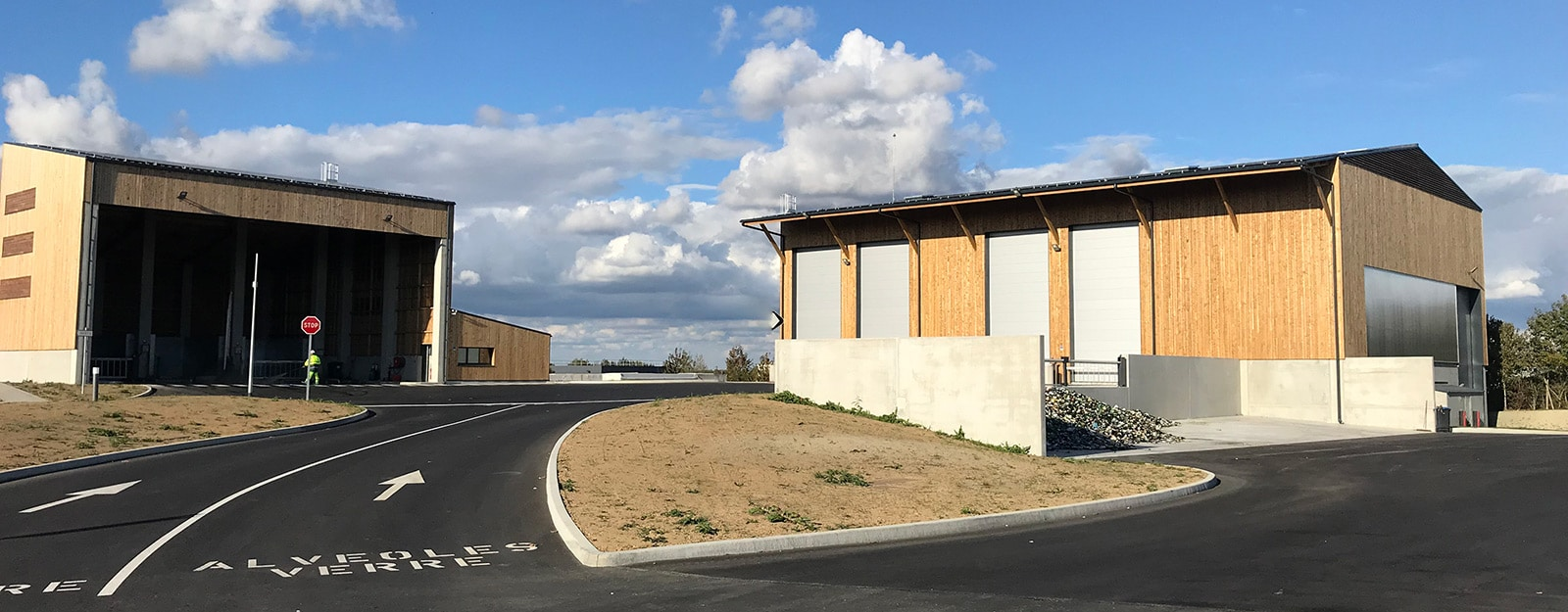 Les stations de transfert (S.T.) permettent d’optimiser les coûts de transport des déchets vers leur destination, généralement éloigné du lieu de production.
Les camions de collecte pleins déchargent les déchets urbains dans le S.T. avant de poursuivre leur tournée.
La décharge brute (Déchetterie):
Un espace aménagé, gardienné, clôturé, où le particulier et/ou les entreprises peuvent apporter leurs déchets encombrants et d'autres déchets triés en les répartissant dans des contenants distincts en vue de valoriser, traiter ou stocker au mieux les matériaux qui les constituent
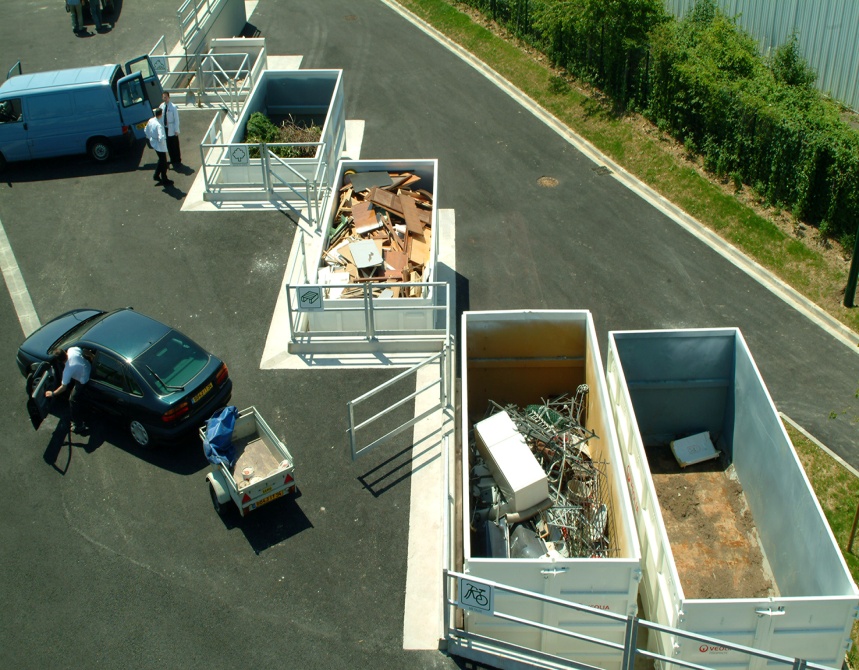 La décharge sauvage :                   
Elle se crée en contravention des règlements, sur laquelle certains habitants viennent déposer leurs déchets " à la sauvette" à moins que ce ne soit au vu et au su des autres habitants qui font aussi de même.
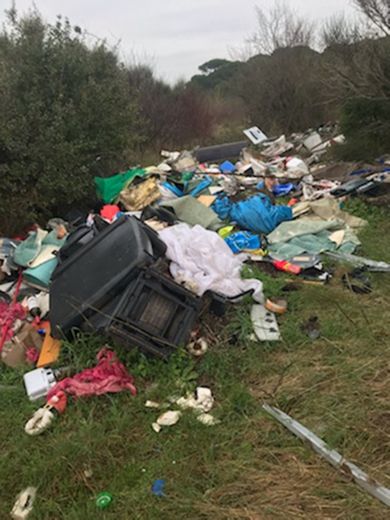 La décharge controlée (CET): 
Appelée aussi installation de stockage des déchets ‘’ISD’’, est une décharge conçue pour le stockage de déchets ultimes en minimisant les risques de pollution ou de contamination de l‘environnement.
CET (classe 1) : Destiné à accueillir les déchets dangereux et toxiques. 

         CET(classe 2): « Centre de stockage de déchets ménagers et assimilés »  : qui reçoit  les ordures ménagères  et les déchets assimilés à celles-ci.

         CET(classe 3): Il reçoit les déchets inertes  : Terres, Gravats, Béton concassé.....etc.
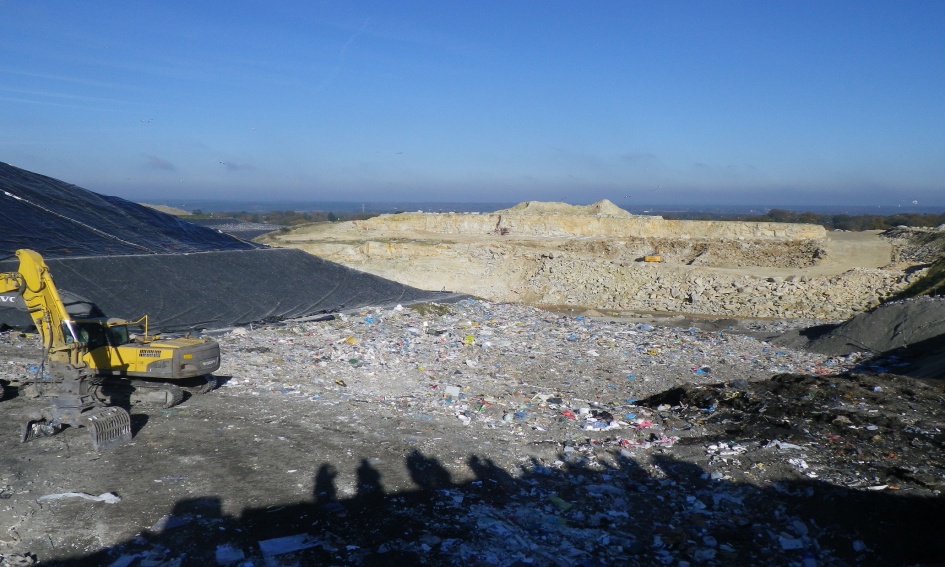 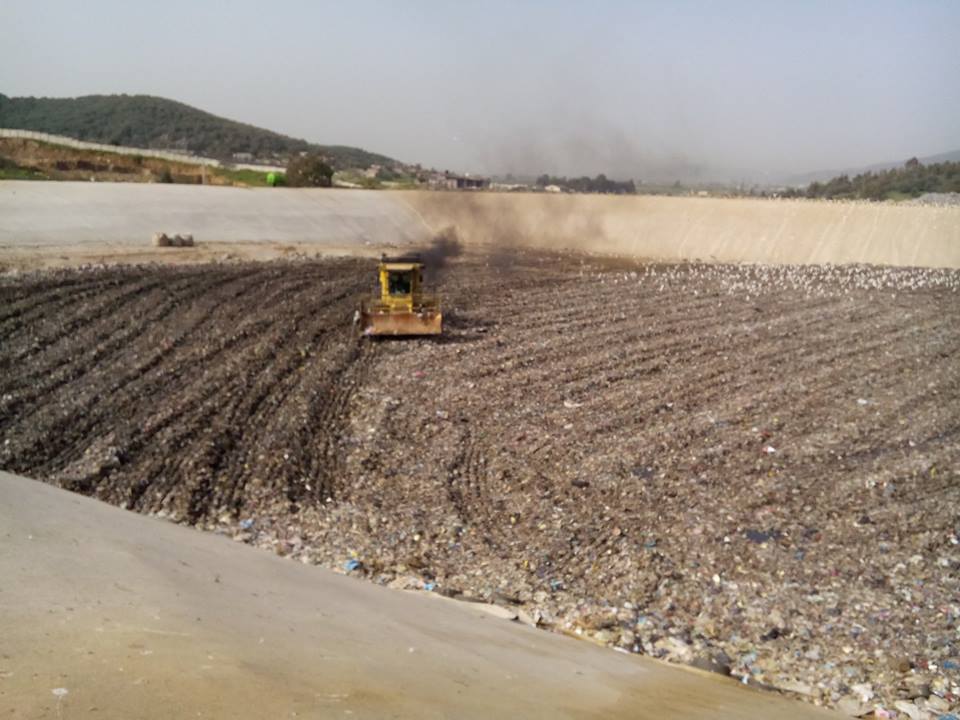 Structure d’un centre d’enfouissement technique :
Un ensemble de casiers creusés dans le sol et étanchés par une géo-membrane où sont déversés les déchets
Les casiers, sont recouverts par un matériau étanche et un système de drainage des lixiviats et de captage du biogaz (CH4) (explosif et puissant gaz a effet de serre).
Au pire, le biogaz est éliminé par une torchère afin d'éviter le rejet du méthane dans l'air. Au mieux, il est valorisé en chaleur et/ou en électricité.
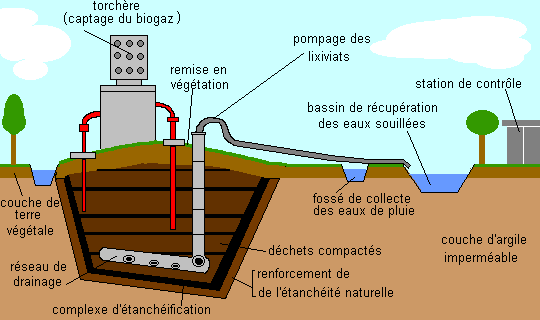 Les conditions d’un CET:
1/ Choix du site et conception
L’installation doit être située au moins à 200 m de toute zone d’habitation ou lieu susceptible d’accueillir du public et être conforme au plan d’occupation des sols.
Les caractéristiques du sol et du sous-sol doivent répondre à une faible perméabilité (pour assurer la prévention de la pollution des sols et des eaux souterraines par le lixiviat) et à l’aptitude de garantir la stabilité des casiers.
D’autres aspects doivent être pris en considération tels que la protection des ressources en eau, le patrimoine, l’inondation, les avalanches…etc.
2/ Exploitation et suivi du site
Le suivi des paramètres quantitatifs et qualitatifs relatifs aux flux entrants (déchets, eaux de pluie, etc.) et sortants (lixiviat, biogaz, etc.) permet d’avoir suffisamment d’informations pour une gestion efficiente et durable du site. 
La surveillance doit s’effectuer sur les zones de stockage des déchets (alvéoles d’enfouissement)
Les règles générales d’exploitation sont :

       Il ne peut être exploité qu’un casier ou une alvéole par catégorie de déchet .

       les déchets sont déposés en couches successives et compactés sur site 

       les déchets sont recouverts régulièrement de matériaux inertes pour limiter les infiltrations et empêcher les nuisances (envols de déchets, émanations de gaz..... etc.).
3/ Fermeture des alvéoles
Dès qu’un casier est rempli, une couverture finale de protection est mise sur les déchets. Ceci permet de réduire les volumes du lixiviat, de faciliter la gestion post exploitation, de mieux contrôler la migration du biogaz mais surtout d’isoler le massif de déchets de l’environnement extérieur et de limiter ainsi les entrées d’eau
4/ Suivi post-exploitation

Durant cette période l’exploitant reste responsable de la gestion de la décharge et assure sa surveillance, son contrôle, son entretien, l’analyse des lixiviats, du biogaz ainsi que la qualité de l’eau souterraine et de ruissellement pour s’assurer de la pérennité du système .
La fréquence des analyses physico-chimiques et bactériologiques est moindre par rapport à la période d’exploitation.
5/ La réhabilitation du site

L’objectif de cette opération est d’intégrer le site dans son environnement paysager et de minimiser les risques d’érosion. Cette réhabilitation se fait par la replantation d’arbres ou d’autres végétations. Pour cela les conditions pédologiques optimales doivent être fournies et une sélection des plantes adaptés aux conditions du milieu doit être opérée
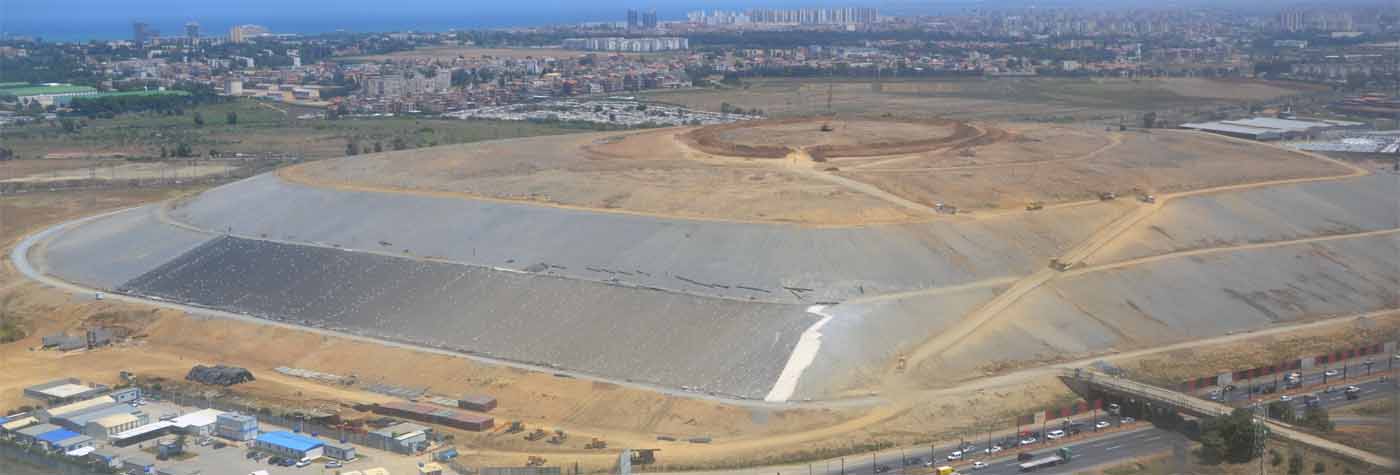 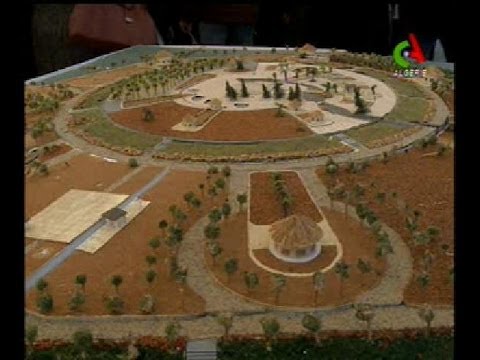 La réhabilitation du CET
La gestion des déchets
En mélange
En apport volontaire
La collecte
En porte a porte
Sélective
Loi 01-19
Le tri
La gestion des déchets
Le transport
Compostage
Méthanisation
La valorisation
Recyclage
Incinération
Enfouissement technique
L’élimination
Décharge sauvage
Décharge brute
4/ Acteurs de la gestion des déchets en Algérie:
4-1/ Le secteur public:
A/ Le ministère de l’environnement:  

          Créé à la fin des années 1980 avec une dénomination variable dans le temps.

          Actuellement, le Ministère de l’environnement et des énergies renouvelables.
Elle a pour rôle de :
Déterminer les objectifs en matière de gestion des déchets.

 Élaborer et mettre en place un plan national de gestion intégrée des déchets.
 
     Délivrer des autorisations des installations des déchets spéciaux .

-     Fixer les normes à respecter en cohérence avec la réglementation nationale.
[Speaker Notes: Objectif de la gestion des déchets (exp: diminuer la qte des déchtes produits, faire augmenter le tau de valorisation, limiter la mise en décherge)]
B/ L’agence nationale des déchets (AND): 

       Créée par le décret exécutif n°02-175 du 20 mai 2002 et placée sous la tutelle du ministére de l’environnement

       L’AND a un statut d'EPIC 

Elle est chargée de :
*Fournir l’assistance aux collectivités locales dans le domaine de la gestion des déchets.

*Traiter les données et les informations sur les déchets.

*Constituer et actualiser une banque nationale de données sur les déchets.

En matière de tri, de collecte, de transport, de traitement, de valorisation et d’élimination des déchets.
[Speaker Notes: L’AND a un statut d'EPIC qui lui confère deux principaux caractères : le premier est commercial en matière d'études et de recherche dans ses rapports avec les tiers tandis que le second lui confère le rôle d’un service public avec l'administration en lui confiant essentiellement l'assistance aux collectivités locales dans la gestion des déchets.
L’EPIC une gestion privée d’un service public]
C/Les directions de l’Environnement de Wilaya (DEW): 

Créées par le décret exécutif n°96-60 du 27 janvier 1996, sont venues succéder aux inspections de l’environnement de wilaya

**  Veiller au respect de la législation et de la réglementation dans le domaine de la protection de l'environnement.

**   Constater et de rechercher les infractions en la matière.
Elles ont pour missions de:

La coordination:  nécessite de mettre en liaison les organes de l’État, des wilayas et des communes afin d’établir un programme de protection de l’environnement sur l’ensemble du territoire de la wilaya et de prendre des mesures visant à prévenir toutes les formes de dégradation de l’environnement (pollutions, nuisances.......etc.)

Le contrôle:  en matière de la délivrance des permis, des autorisations et des visas dans le domaine de l’environnement prévus par la législation.
l’information: 
Promouvoir des actions d’information, d’éducation et de sensibilisation en matière d’environnement.
[Speaker Notes: Coordination entre wilaya et commune (campagne de nettoiement) 
Délivrance des permis et autorisation de collecte, de récupération des déchets.
Sensibilisation par rapport au tri séléctif auprés des écoles, des quartiers.]
D/ La commune
Les communes sont les premiers responsables de l’ensemble des déchets produits sur leur territoire. 

       L’article 07 du code communal prévoit que la commune a la charge de préservation de l’hygiène et de la salubrité publique notamment en matière d’évacuation et de traitement des eaux usées et des déchets solides urbains. 

        Afin qu’elles assument pleinement cette responsabilité, elles doivent organiser sur leur territoire un service public qui permet de satisfaire les besoins collectifs des habitants en matière de collecte, de transport et de traitement des déchets. 

        La réglementation impose également au secteur des déchets un contrôle important par la puissance publique.
Les communes sont tenues d’élaborer et de mettre en œuvre des plans communaux de gestion des déchets municipaux comme des instruments de planification et de gestion.

         Elles établissent les cahiers des charges qui précisent les obligations auxquelles doivent être soumises les entreprises chargées du ramassage.
 
         L’APC fixe le montant de la TEOM (Taxe d’enlévement des ordures ménégeres) prévue par la loi de finances de 2002. 

         Les APC ont la compétence de la délivrance des autorisations de toute installation de traitement des déchets inertes.
E/ Le groupement de communes:
Il est mis en place dans le cas où les communes ne disposent pas des moyens suffisants pour assurer la gestion des déchets. 

        Celles-ci peuvent se regrouper ou s’associer pour une partie ou la totalité de la gestion des déchets ménagers. 

        L’ensemble de l’organisation est centré autour des communes qui gèrent directement les décharges.
Les EPIC
Les EPIC sont des établissements à caractère industriel et commercial. 

        Elles sont appelées à gérer une activité de service public. 
        Les EPIC répondent à un besoin particulier qui, compte tenu des circonstances (souci d’efficacité, contrôle de secteurs sensibles), ne pourrait pas être correctement effectué par les municipalités.
        Selon la réglementation, les municipalités peuvent concéder, selon un cahier des charges, tout ou une partie de la gestion des déchets à des personnes physiques ou morales.
Les EPIC liés à la gestion des déchets se créent par arrêté du wali territorialement compétent, ils ont généralement pour mission : la collecte et le transport des déchets solides urbains, le nettoiement des rues et des marchés ainsi que la gestion des décharges et des centres d’enfouissement technique
4-3/ Le secteur informel:
Le secteur informel des déchets est un ensemble de diverses opérations : collecte et enlèvement des déchets, récupération et revente des déchets triés (exercés souent sur les décharges) 

     Les travailleurs informels des déchets se caractérisent par le fait qu’ils exercent leurs activités dans une clandestinité absolue. 

      Ils ne possèdent généralement ni immatriculation au registre de commerce ni affiliation à la sécurité sociale.
Ce secteur échappe à tous contrôle des pouvoirs publics, notamment en matière des conditions de travail, d’hygiène et de fiscalité.
Les collecteurs et les récupératuers informels des déchets contribuent à avoir des gains économiques, dans la mesure ou leur travail:
Alléger la charge liée a la collecte et le transport des déchets.
Augmenter la durée de vie des décharges.
Industriels
Exportateurs
Récupérateurs intermédiaire
Récupérateurs ambulants
Collecteurs/trieurs au sein des décharges
Collecteurs dans les quartiers, rues et marchés
Eboueurs des services municipaux
5/ Les instruments de la gestion des déchets en Algérie:
Le programme national de la gestion des déchets municipaux (PROGDEM):

Issu de la loi 01-19 (2001),  relative a la gestion des déchets. C’est un programme d’action qui s’inscrit dans le Schéma National de l’Aménagement de Territoire a l’horizon de 2025.
Il a pour objectifs de:

La préservation de l’hygiène publique et la propreté des agglomérations.

L’élimination écologiquement rationnelle des déchets municipaux et la valorisation des déchets recyclables.

La création d’emplois verts.

*   La réduction des circuits de collecte, et qui permet par la même, de réduire les impacts sur la qualité d’air.
[Speaker Notes: Instrument de gestion, un outil de gestion, un programme qui contient les orientation stratégiques de l’état en matiére d’amgt de territoire 
Les grands infrastructures de transport (aitoroutes),]
Les principes du PROGDEM:


         Le principe de précaution et de prévention : qui incite à réduire la production des déchets à la source.

        Le principe de pollueur - payeur : qui consacre la responsabilité des générateurs des déchets, dans la prise en charge, à leurs frais, de la collecte, du transport et l’élimination de leurs déchets.

        Le principe de producteur-récupérateur : qui oblige les générateurs des déchets à assurer, à leurs frais, la récupération, le recyclage et la valorisation de leurs déchets.
[Speaker Notes: Principe de prévention (numérisation)]
Le schéma directeur de la gestion des déchets:
Sous l'autorité du président de l’APC (le maire), le SCGD vise à améliorer les performances de la commune dans le domaine de la gestion des déchets, par:

         L’identification des différentes activités urbaines génératrices des rejets.

         La connaissance des caractéristiques physiques et chimiques des DMA. 

         L’organisation des services chargés de la gestion des déchets : personnel, modes et moyens de collecte utilisés et l’évaluation des coûts liés à la collecte et au traitement des déchets
6/ La caractérisation des déchets :
Définition:
La caractérisation des déchets est une procédure qui consiste a donner des caractéristique aux déchets produits dans un territoire donné en un moment donné, notamment la quantité et la composition des rejets (Gisement de déchet), ainsi que leurs propriétés physico-chimiques
La caractérisation des déchets est un outil d’aide a la décision qui permet de mettre a la disposition des autorités compétentes des données de base leurs facilitant objectivement les stratégies de gestion.
La caractérisation physique :

Permet de connaître:
      les quantités générées (Quantité globale journaliére, Ratio journalier par habitant)
      leurs différentes composantes. 
On peut caractériser les déchets suivant les principales catégories et sous-catégories (Déchets organiques, Papier, Plastiques…) ou cibler quelques-unes suivant les tailles (> 100 mm, < 100 et > 20 mm, etc.), ou bien suivant les classes (compostables, valorisables, incinérables, stockables)


*La caractérisation  physico-chimique: 

La connaissance de la composition physico-chimique des déchets est essentielle dans la gestion et le traitement des rejets et pour prédire les risques potentiels de pollution pour l’environnement. Elle permet donc de mettre en place des procédures de contrôle et de réduction des émissions polluantes dans le milieu récepteur
6-1/ Les enjeux de la caractérisation des déchets :
Enjeux socio-économique:

*La connaissance de la quantité et la composition des déchets permet de prévoir les couts liés aux moyens de collecte et les matériels de valorisation. 

*Elle permet aussi d’organiser la fréquence de la collecte en adaptant aussi les équipements du traitement a la nature des déchets. 

*Créer de l’économie sociale dans la mesure ou elle offre des emplois pour les personnes  peu ou  pas qualifiés ou bien marginalisés.
Enjeux environnementaux et sanitaires
*Disposer des données qualitatifs des déchets émis dans une localité ,permettra d’évaluer judicieusement les risques environnementaux et sanitaires qui pourraient être engendrés par les substances contenus dans les déchets 

*Avoir des informations sur les flux des déchets permettra de prévoir leurs comportement en apport avec les conditions du milieu ,ce qui permet en effet de choisir les filières de valorisation respectueuses de l’environnement